Погружение в мир пэчворка
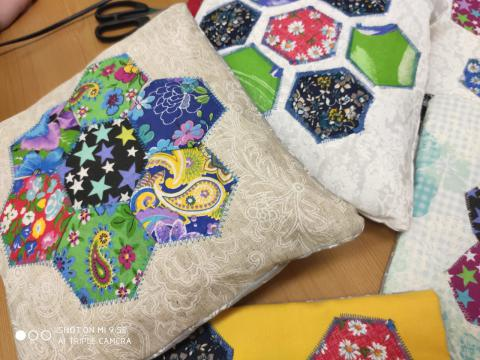 Автор: Кашковская, Лобанова, Макарова
Содержание
Цель проекта
Задачи проекта
Распределение задач
Проблемы 
Актуальность
Критерия оценивания 
Итоговые продукты
Цель проекта
Узнать о пэчворке 
Научится шить на швейной машинке 
Поделится своими приобретёнными знаниями и навыками с учениками разных классов 
Создать видеоурок и инструкцию по изготовлению изделий в стиле пэчворк
Задачи проекта
Подготовить материалы (Все участники)
Узнать о технике безопасности при работе на швейных машинках (Все участники)
Научиться шить на машинке (Все участники)
Изготовить подушки к ярмарке (Лобанова Алина)
Съёмка видеоурока (София Макарова)
Подготовить инструкцию и видео урок (Кашковская Мария и Лобанова Алина)
Апробировать инструкции (София Макарова)
Проблемы
В ходе работы столкнулись со следующими проблемами:
Нет уроков и кружка, где бы мы могли научится шить и делать разные изделия
Недостаток времени
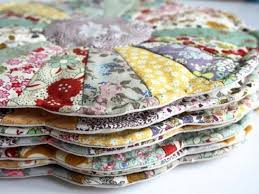 Актуальность
Подушки, которые сделали, продавались на благотворительной ярмарке, и мы таким образом хотели помочь детям, которые нуждаются в лечении. Видео и бумажную инструкцию можно использовать в кружках или на уроках труда.
Критерии оценивания
2 – Продукт отсутствует 
3 – Сделана либо инструкция, либо видеоурок 
4 – Сделана инструкция и видеоурок
5 – Сделаны: видеоурок, инструкция и подушки
Итоговые продукты
Подушки в стиле пэчворк
Бумажная инструкция 
Видеоурок по изготовлению подушек